Figure 2 Conservation of the DNA binding domains of human (Hs) and mouse (Mm) RFX1–5, and homologous sequences found ...
Nucleic Acids Res, Volume 24, Issue 5, 1 March 1996, Pages 803–807, https://doi.org/10.1093/nar/24.5.803
The content of this slide may be subject to copyright: please see the slide notes for details.
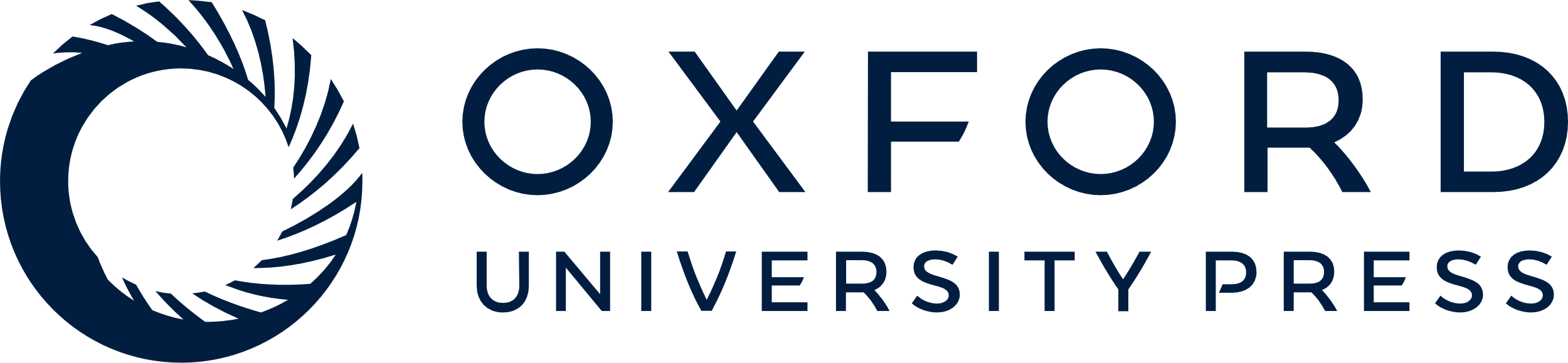 [Speaker Notes: Figure 2 Conservation of the DNA binding domains of human (Hs) and mouse (Mm) RFX1–5, and homologous sequences found in the S.pombe gene sak1, the S.cerevisiae gene ScRFX and the C.elegans gene CeRFX. (A) Amino acid sequence alignment of the DNA binding domains. The consensus sequence is given below. Invariant residues are highlighted in red and similar residues conserved in all sequences are highlighted in blue. (B) The percent homology between the DNA binding domains is given for all pairwise alignments. Similar residues were considered to be W/F/Y, K/R, D/E, M/F/I/L/V, S/T/A and N/Q.


Unless provided in the caption above, the following copyright applies to the content of this slide: © 1996 Oxford University Press]